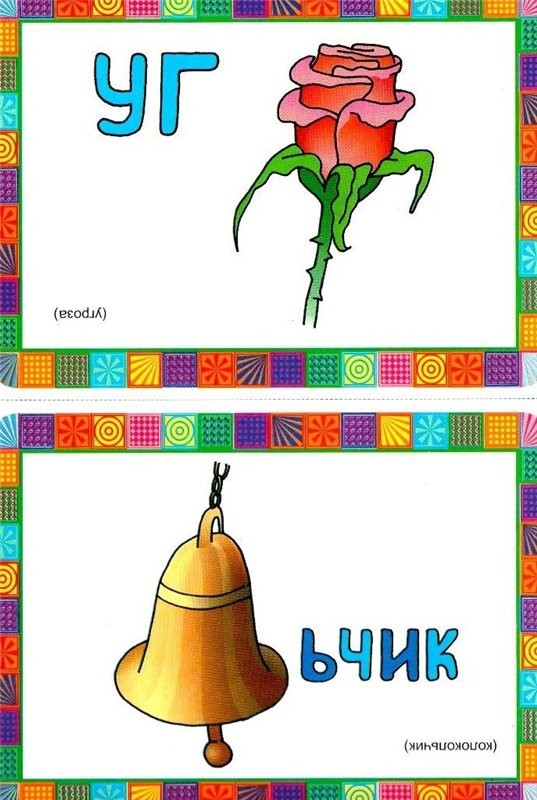 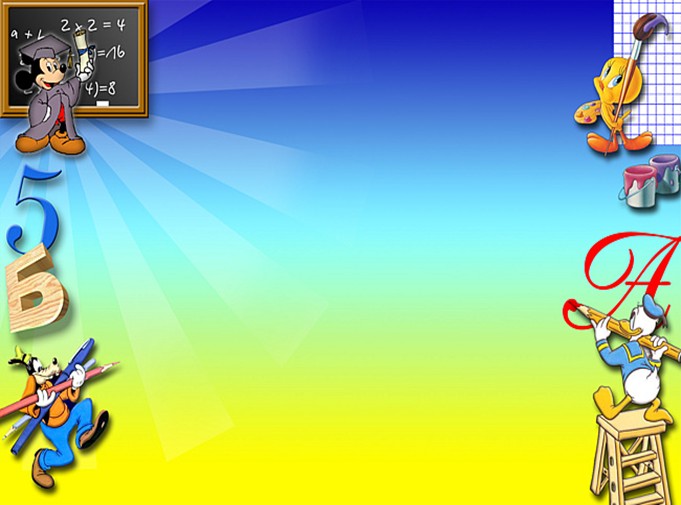 РЕБУСЫ
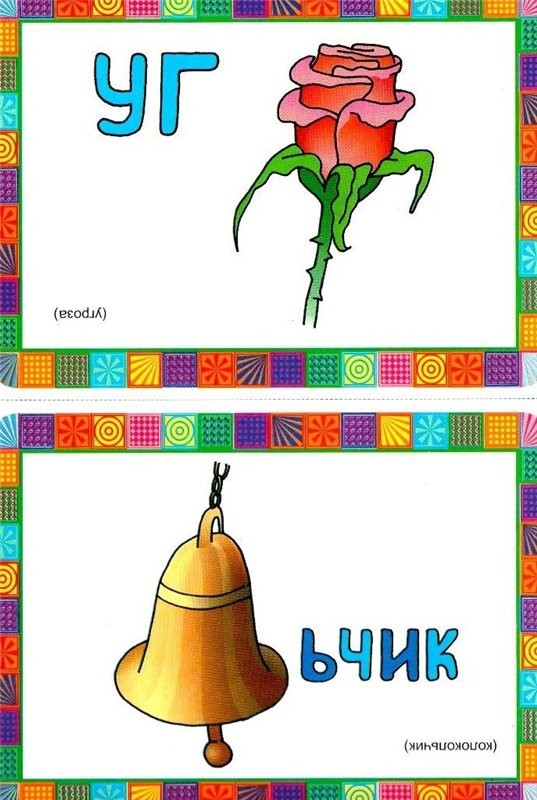 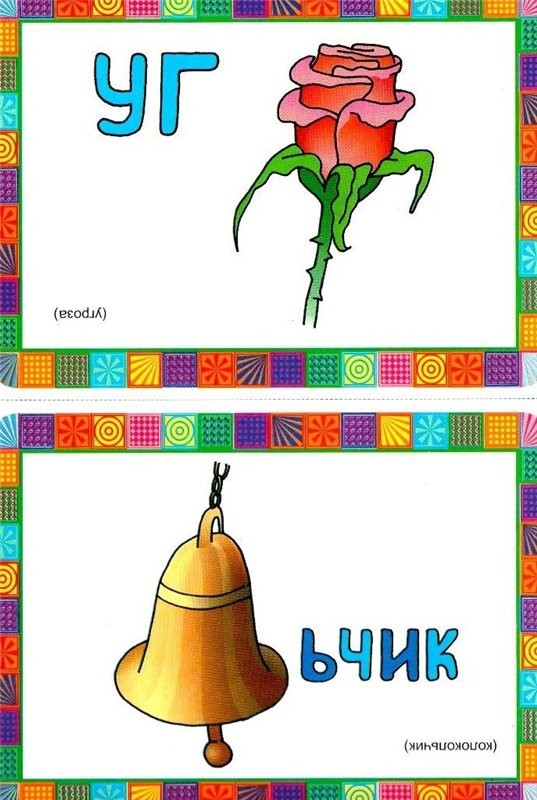 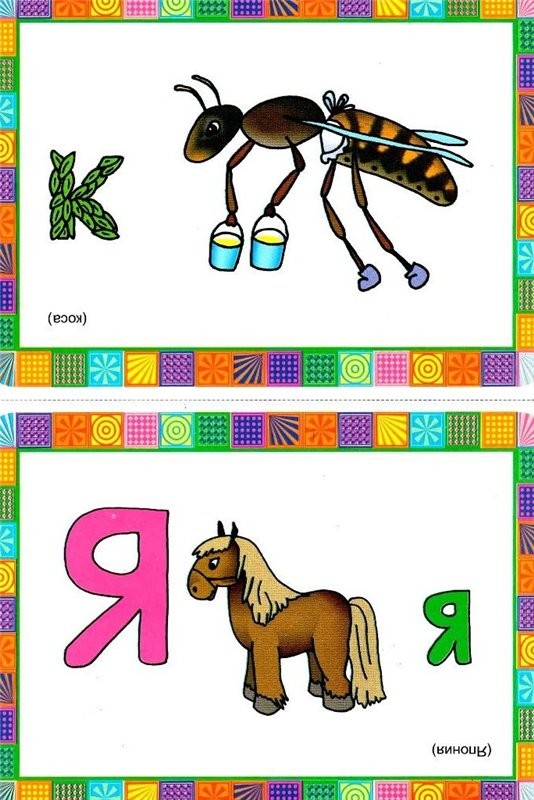 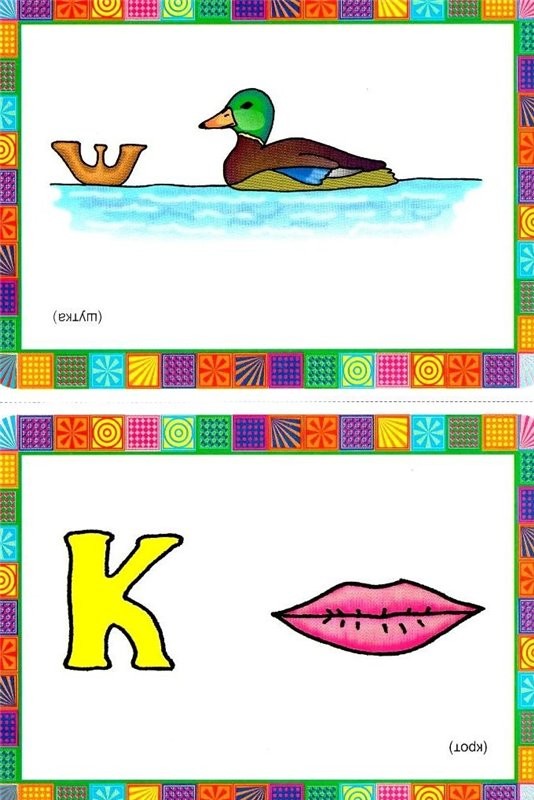 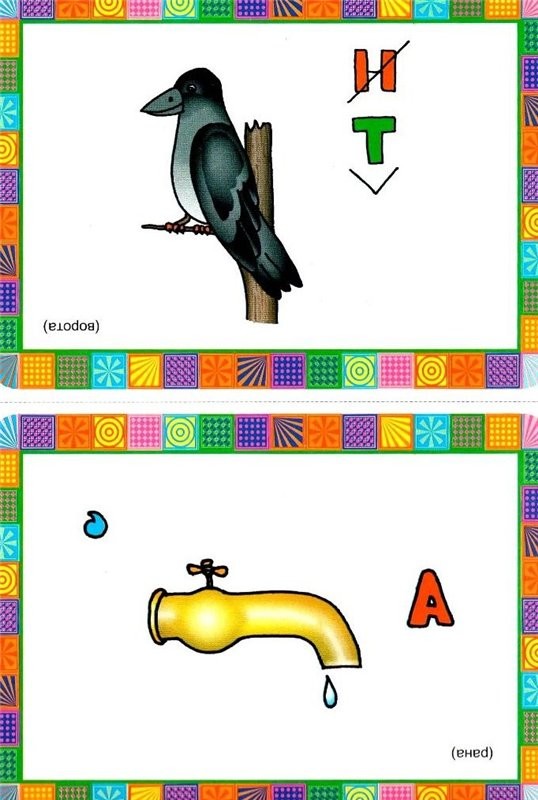 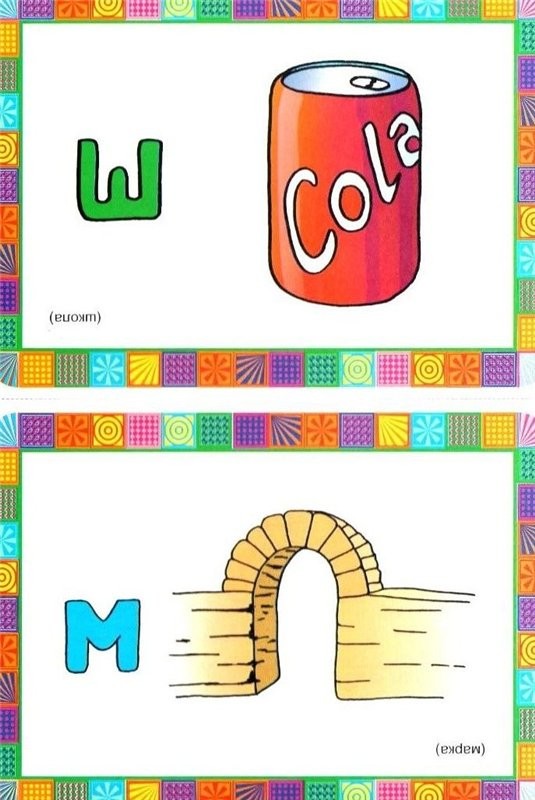 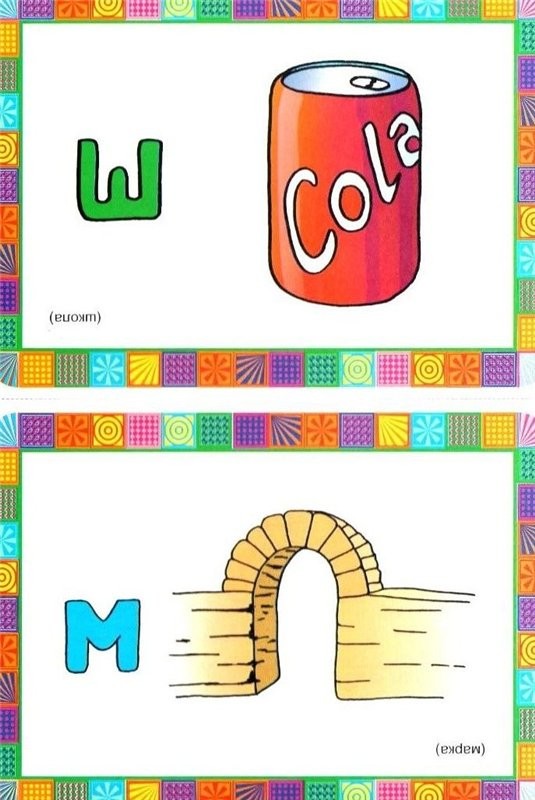 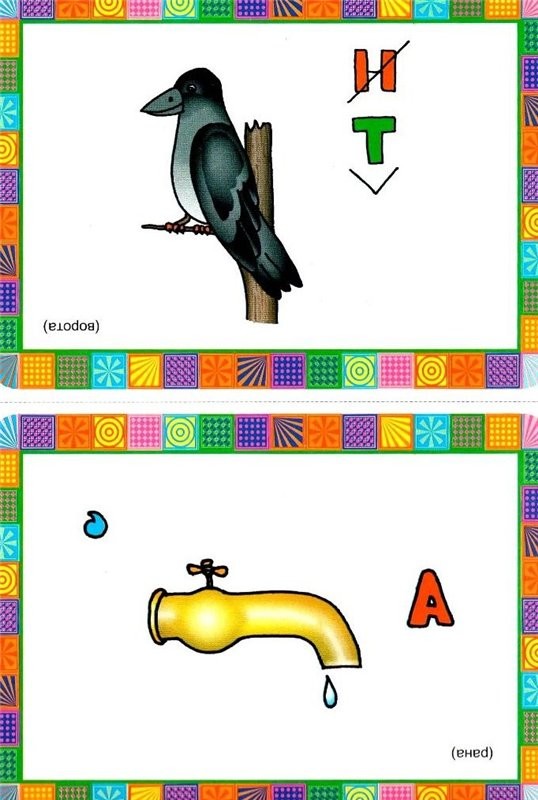 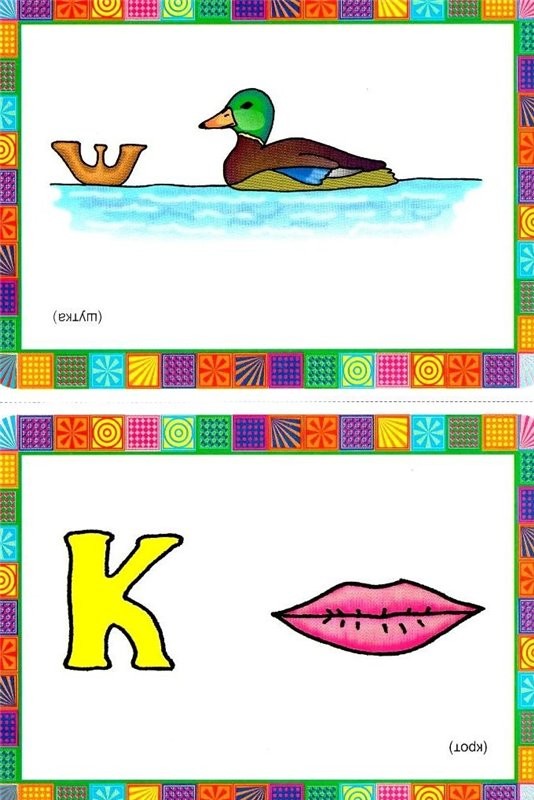 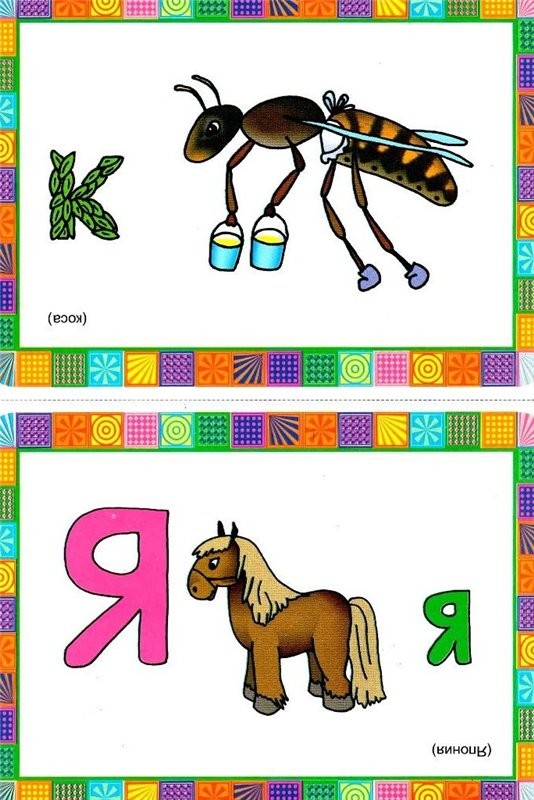 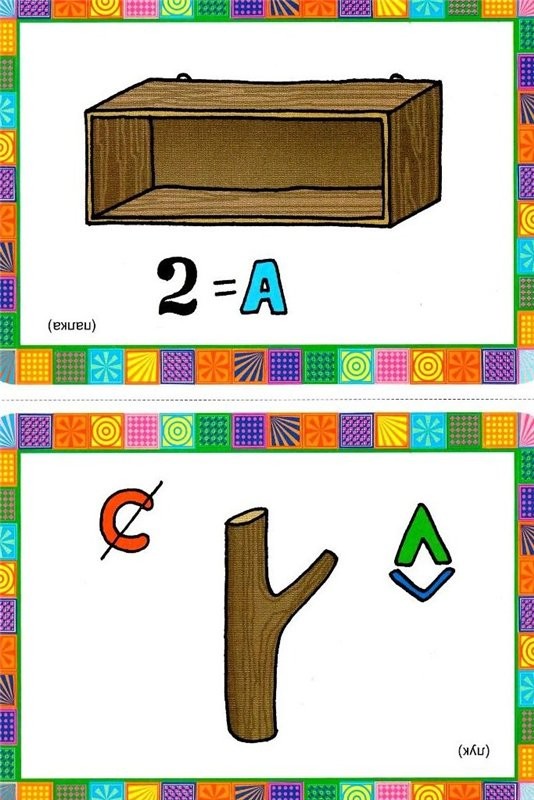 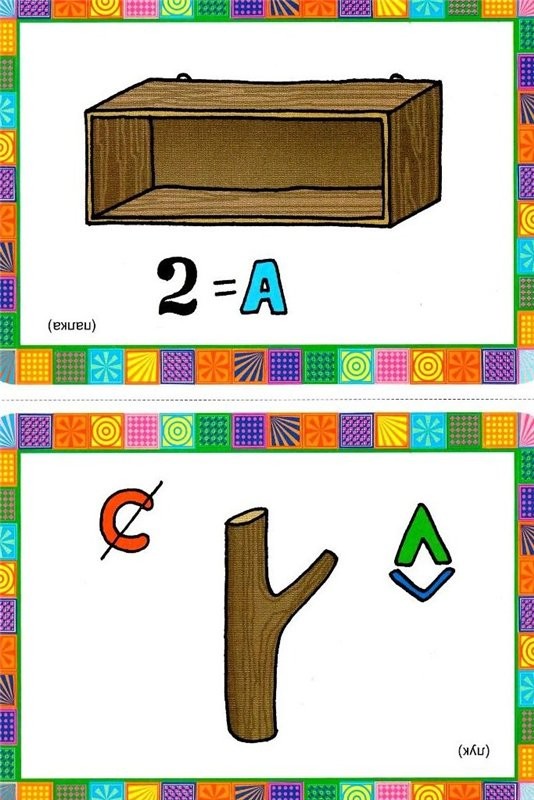 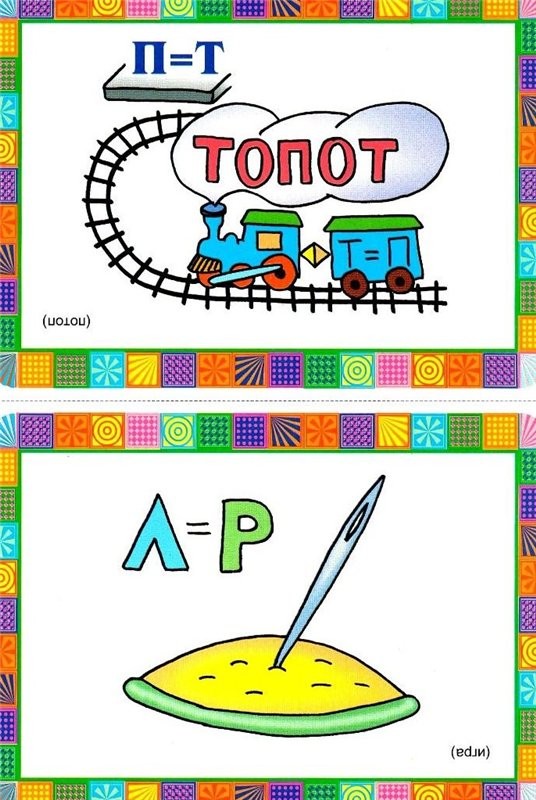 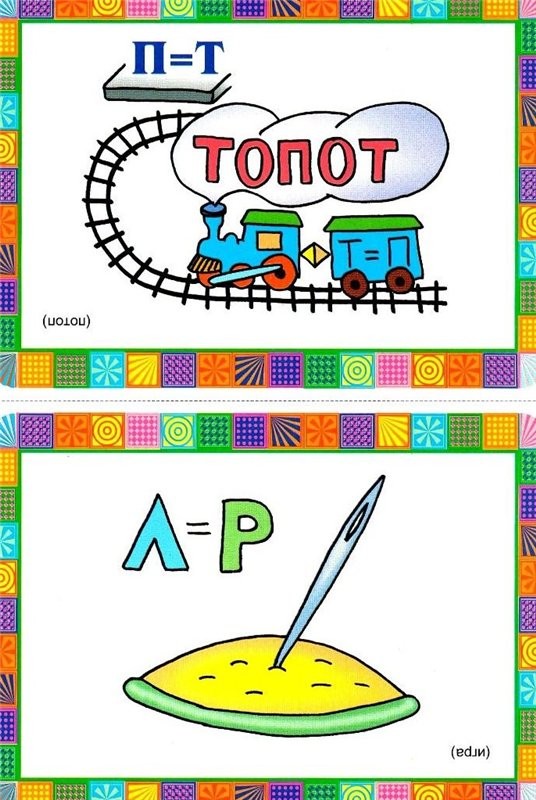 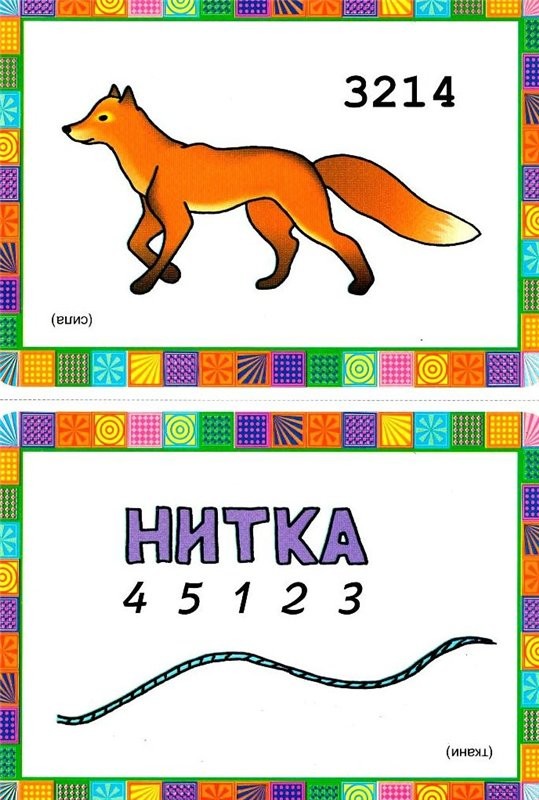 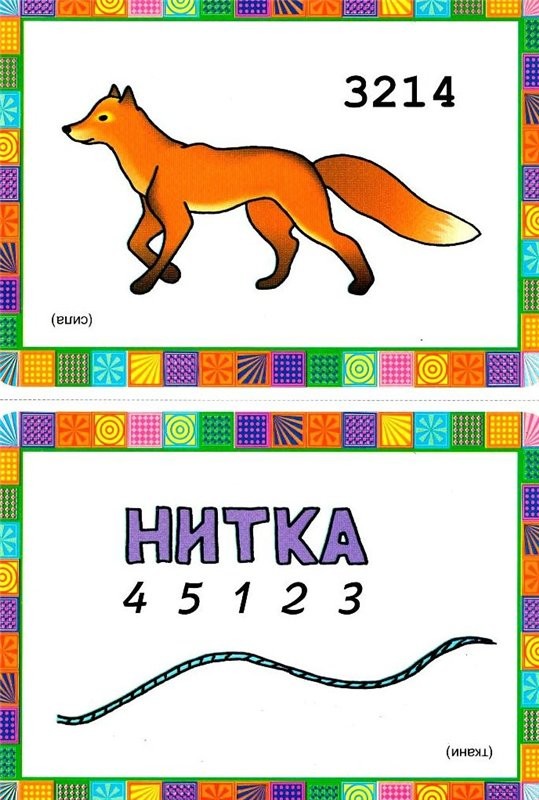 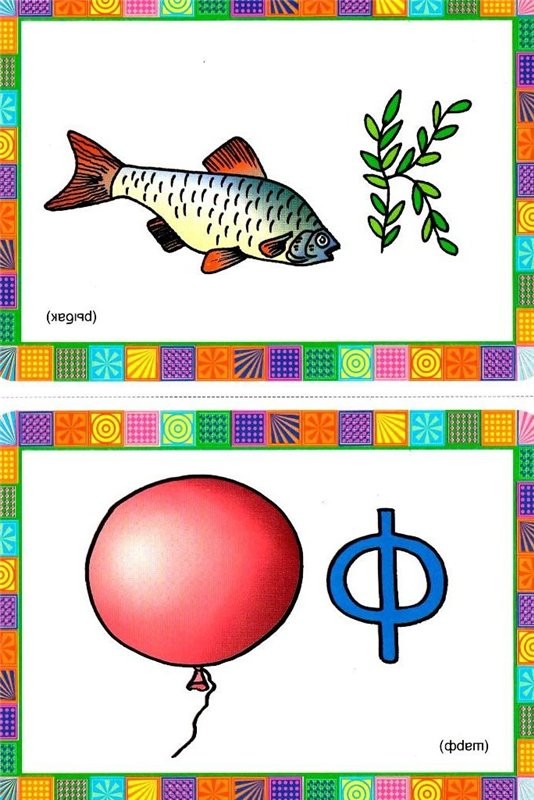 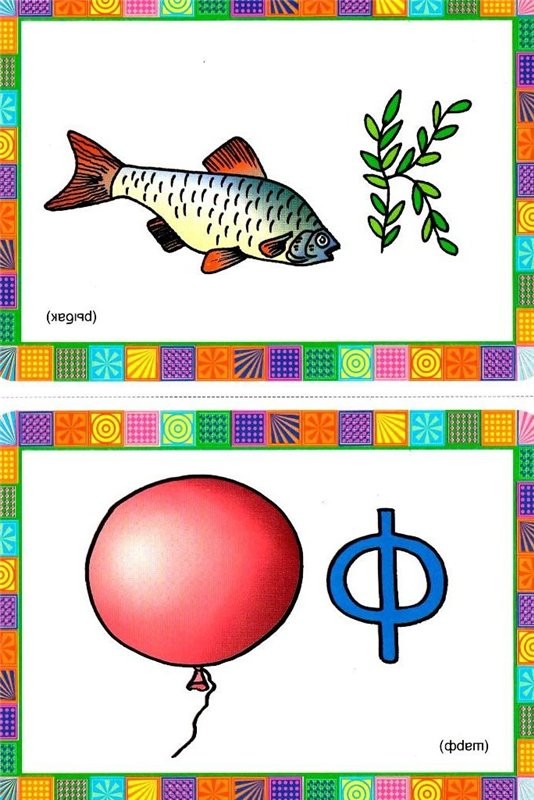 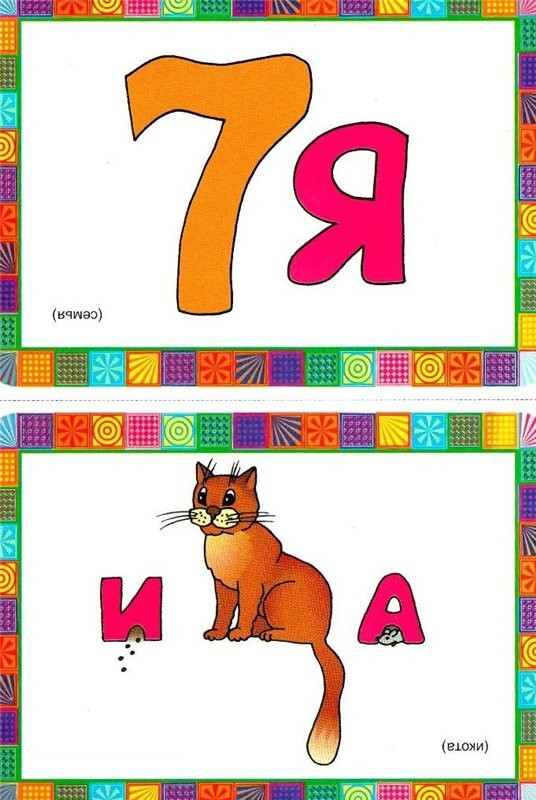 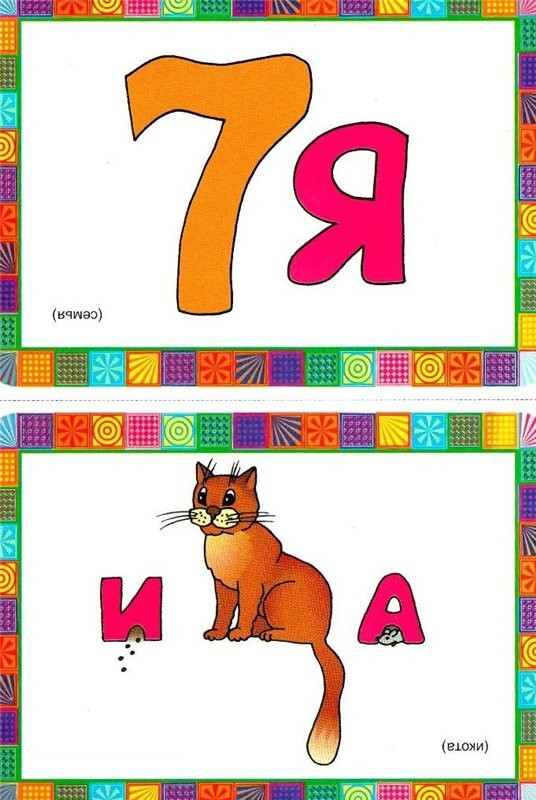 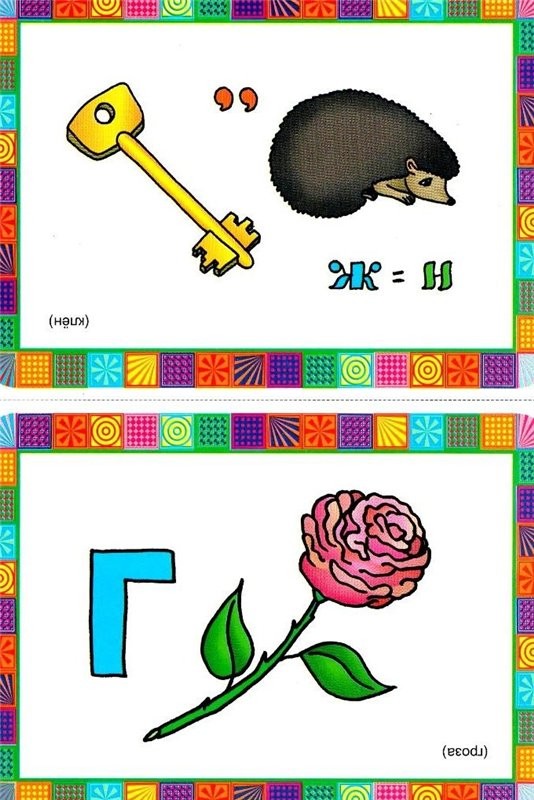 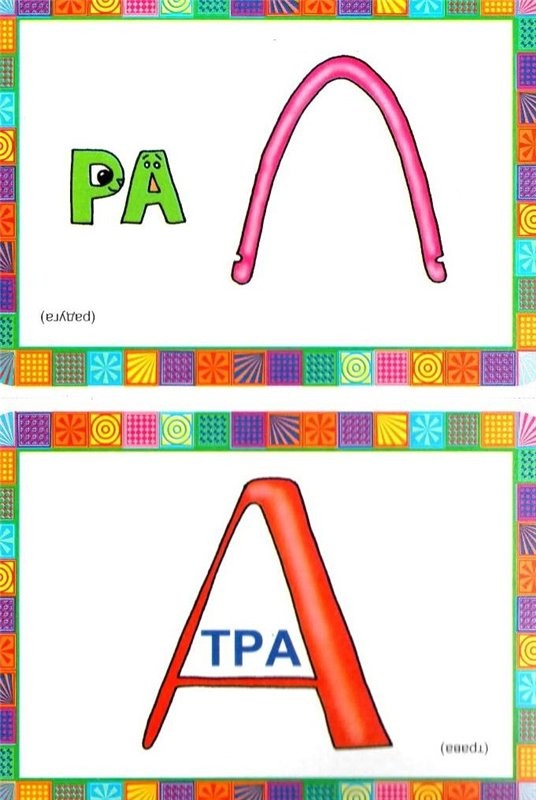 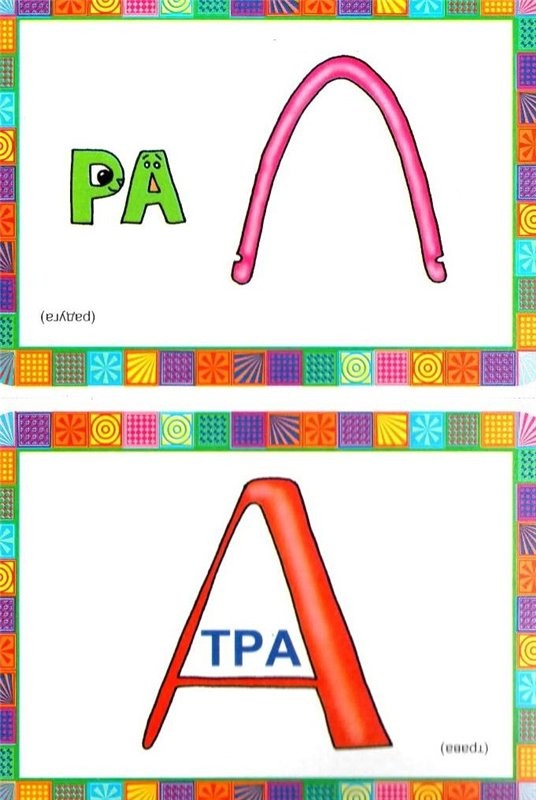 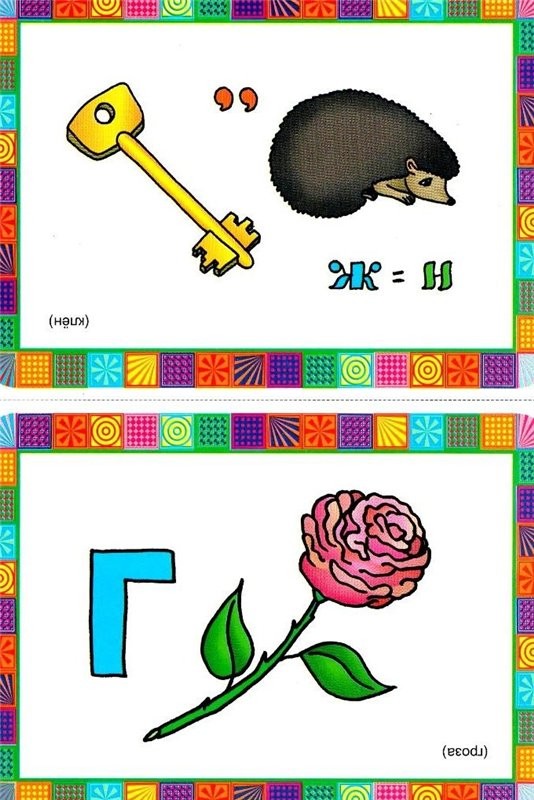